Картотека
чистоговорок
Подготовила: Белоглазова Е.В.
Чистоговорки со звуком [Р]
Ра-ра-ра - веселая игра

 Ру-ру-ру – продолжаем мы игру

 Ра-ра-ра – у мышки есть нора

 Ро-ро-ро - едем на метро

 Ру-ру-ру - красим конуру

 Ры-ры-ры - в парке комары

 Ру-ру-ру - я морковь натру

 Ры-ры-ры - топоры остры

 Ра-ра-ра - со двора пора

 Ры-ры-ры - новые ковры
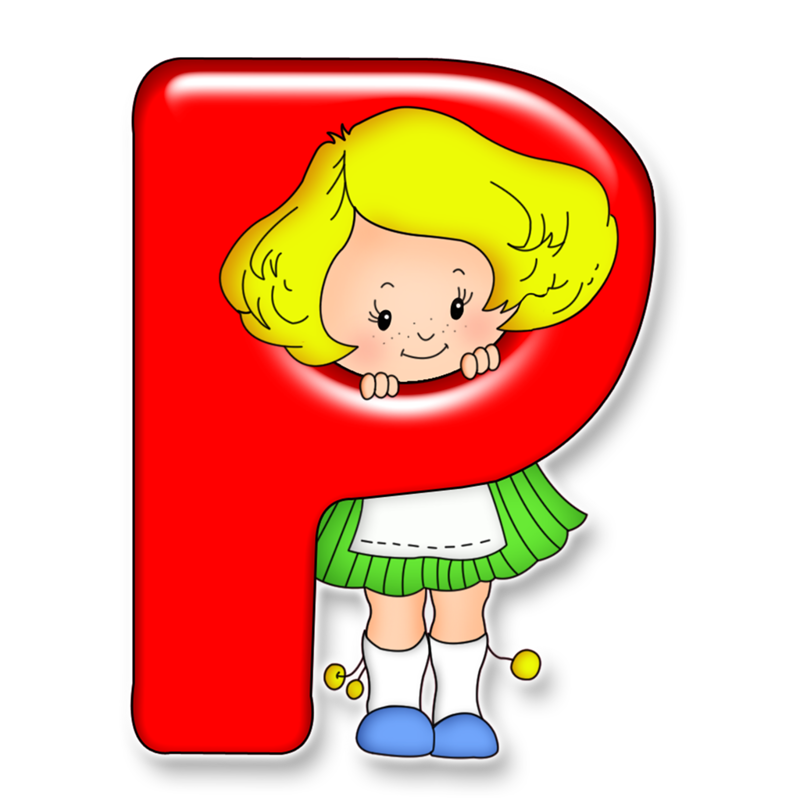 Чистоговорки со звуком [Р]
Ор-ор-ор - убираю двор

 Ур-ур-ур - мы накормим кур

 Ара-ара-ара - вот идет Тамара

 Ора-ора-ора - Рома у забора

 Дор-дор-дор - красный помидор

 Вёр-вёр-вёр - в комнате ковёр

 Мор-мор-мор - красный мухомор

 Рона-рона-рона - черная ворона

 Руза-руза-руза - в поле кукуруза

 Рох-рох-рох – у меня горох
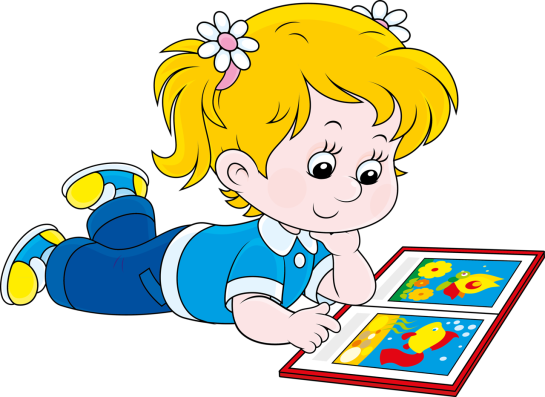 Чистоговорки со звуком [Рь]
Урь-урь-урь - брови Варенька не хмурь

 Ирь-ирь-ирь - широка земля Сибирь

 Арь-арь-арь - в речке плавает пескарь

 Рю-рю-рю - я вам правду говорю

 Ре-ре-ре - мы проснулись на заре

 Ря-ря-ря - мы работали не зря

 Ри-ри-ри - горели фонари

 Рю-рю-рю - репу я варю

 Ря-ря-ря - реки и моря

 Ре-ре-ре - терем на горе
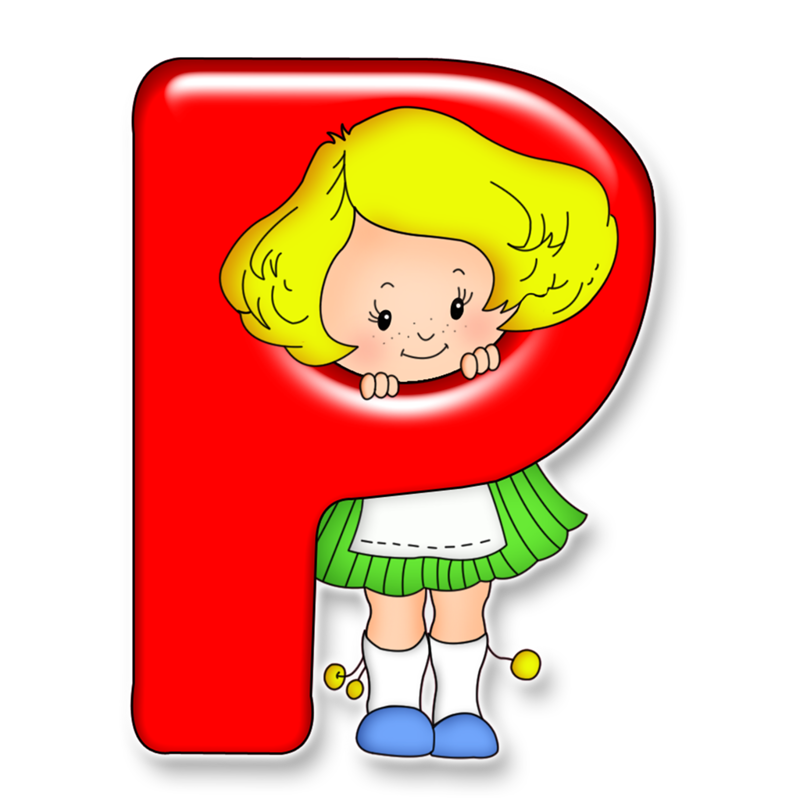 Чистоговорки со звуком [Рь]
Арь-арь-арь – на стене висит фонарь

 Орь-орь-орь – ты со мной не спорь

 Ирь-ирь-ирь - на снегу снегирь

 Рю-рю-рю – как я много говорю

 Ырь-ырь-ырь – Витя-богатырь

 Ри-ри-ри – всю посуду убери

 Орь-орь-орь - у Бориса корь

 Ре-ре-ре – уху варим на костре

 Рю-рю-рю – я компот варю

 Ря-ря-ря- синие моря
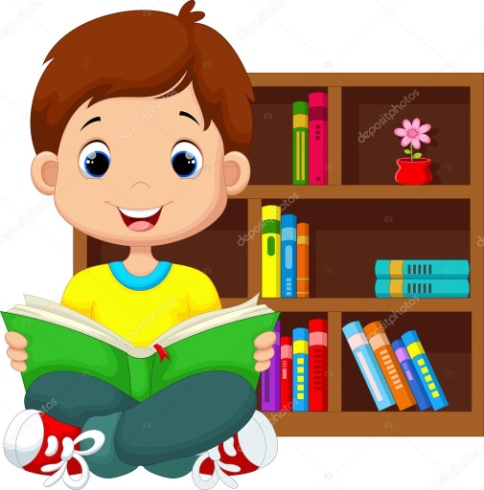 Чистоговорки со звуком [Л]
Лу-лу-лу - я возьму метлу

 Лы-лы-лы - вымыли полы

 Ла-ла-ла - я домой ушла

 Ло-ло-ло - как на улице светло

 Лу-лу-лу - скачет лошадь по селу

 Лы-лы-лы - эти туфли мне малы

 Ло-ло-ло - мяч попал в стекло

 Ла-ла-ла - туча мимо проплыла

 Ил-ил-ил - стекло Олег разбил

 Ол-ол-ол - Володя в школу шёл
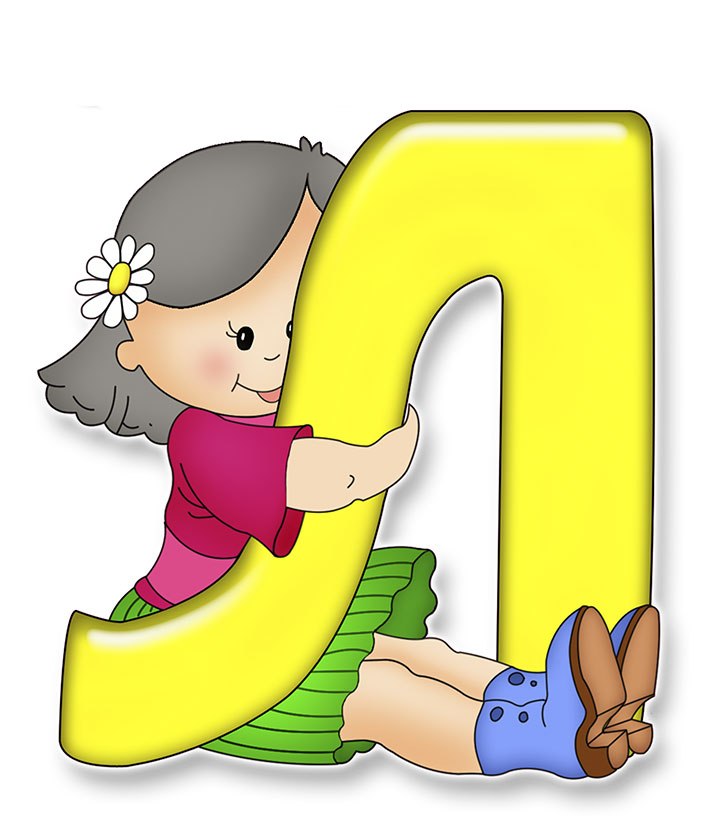 Чистоговорки со звуком [Л]
Ол-ол-ол - в углу стоит стол

 Ал-ал-ал - я достал пенал

 Ил-ил-ил - блокнот взял Михаил

 Ал-ал-ал - едет, едет самосвал

 Ил-ил-ил - подмёл палас Данил

 Ала-ала-ала - лошадка побежала

 Лат-лат-лат - Ане купим мы халат

 Алка-алка-алка - это слово галка

 Лок-лок-лок - побелили потолок

 Ула-ула-ула - говорю акула
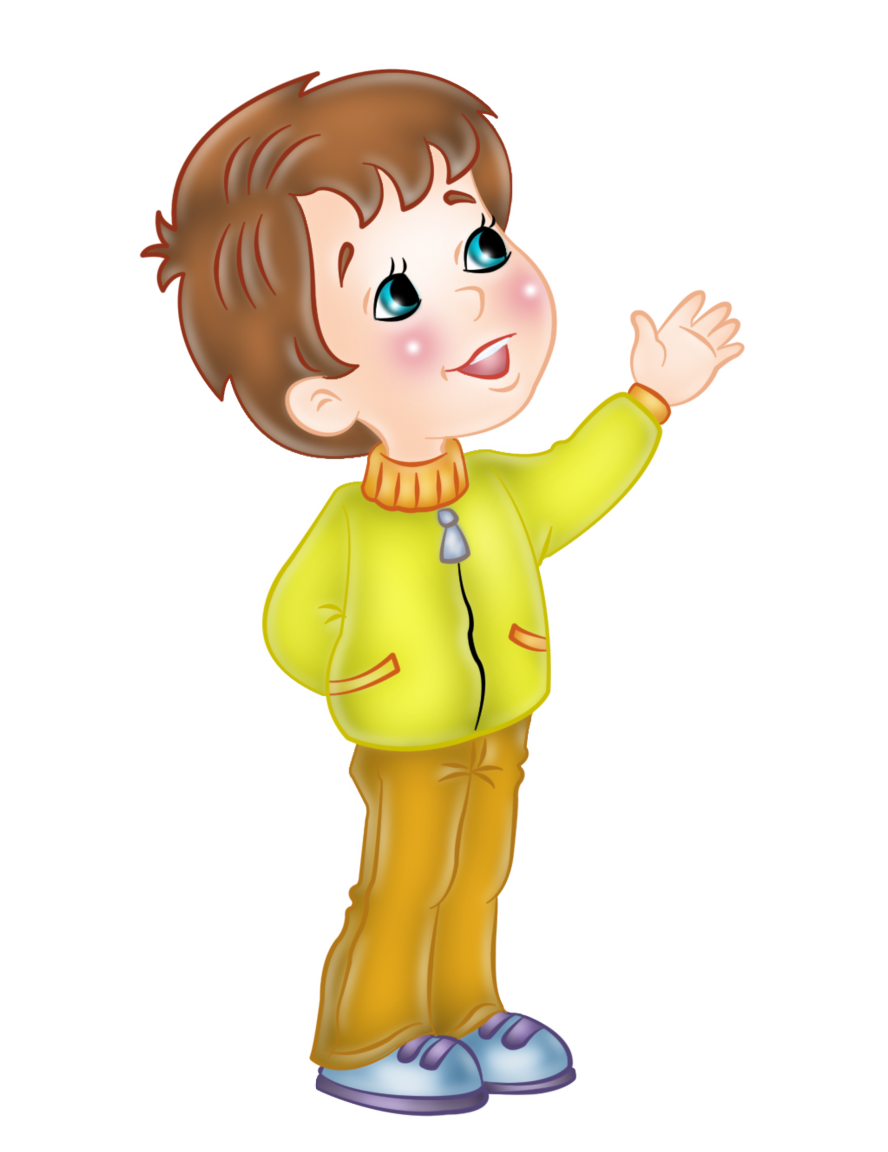 Чистоговорки со звуком [Ль]
Ли-ли-ли - малину мы нашли

 Ля-ля-ля - это круглая земля

 Ле-ле-ле - лента на столе

 Лю-лю-лю - я лису леплю

 Ли-ли-ли - нам гудели корабли

 Лю-лю-лю - пельмени я леплю

 Лю-лю-лю - малину я люблю 

 Оль-оль-оль - эта цифра ноль

 Лю-лю-лю – стену побелю

Аль-аль-аль - получи мы медаль
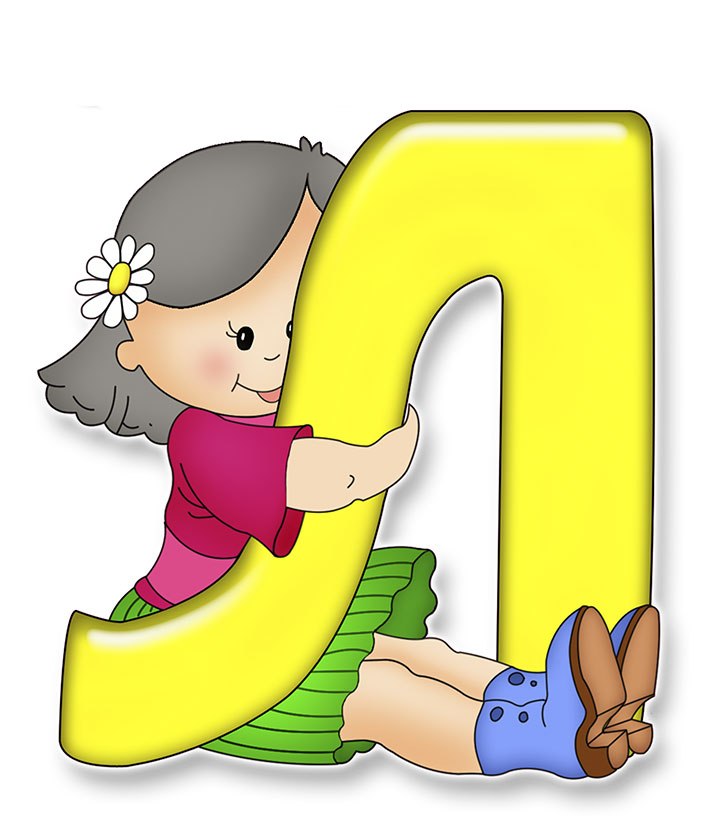 Чистоговорки со звуком [Ль]
Оль-оль-оль - покупаем с мамой соль

 Ель-ель-ель - Коля постелил постель

 Ель-ель-ель - полосатый толстый шмель

 Али-али-али - Любе ландыш дали

 Ель-ель-ель - Павел лег в постель

 Или-или-или - бабу снежную лепили

 Лю-лю-лю – я пилой дрова пилю

 Ля-ля-ля – на аллее тополя

 Лё-лё-лё – ты скажи «алё»

 Ли-ли-ли – мы козу пасли
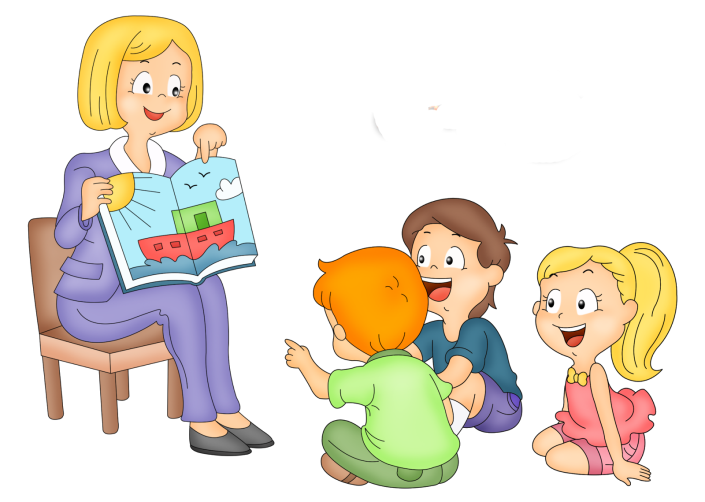 Чистоговорки со звуком [З]
За-за-за – у мамы добрые глаза

 Зу-зу-зу – на санках куклу везу

 Зы-зы-зы - дали в школе нам призы

 Зы-зы-зы – не боимся мы грозы

 Зу-зу-зу – отвязали мы козу

 За-за-за - закрывай скорей глаза

 Зу-зу-зу – моем руки мы в тазу

 Узы-узы-узы – ели мы арбузы

 Зба-зба-зба – деревянная изба

Здо-здо-здо – у вороны есть гнездо
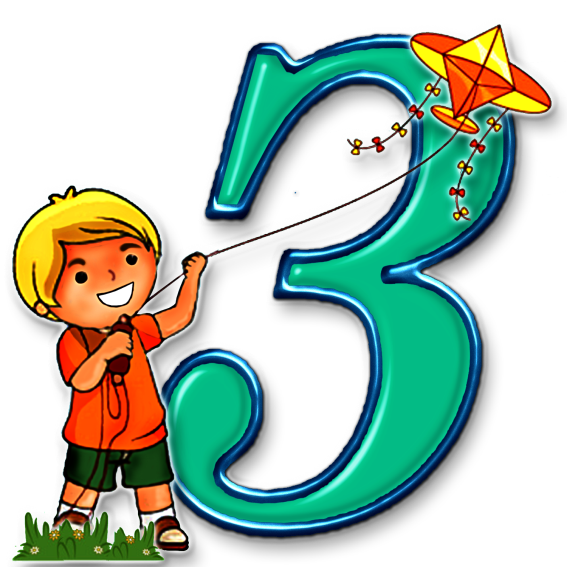 Чистоговорки со звуком [Зь]
Зюм-зюм-зюм - в магазине есть изюм

 Зя-зя-зя - на красный свет идти нельзя

 Зя-зя-зя - спички в руки брать нельзя

 Зи-зи-зи - поросята все в грязи

 Зя-зя-зя - зверей дразнить нельзя

 Зя-зя-зя - лазить на забор нельзя

 Зей-зей-зей - посетили мы музей

 Зе-зе-зе - дали сено мы козе

 Зи-зи-зи - арбуз скорей вези

 Зе-зе-зе - едет Зина на козе
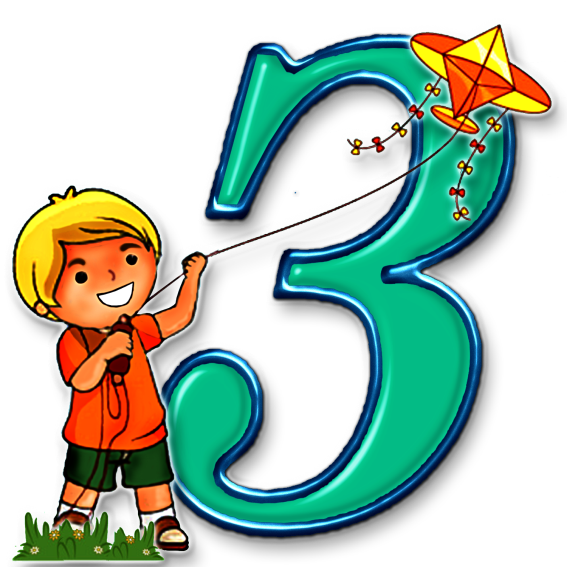 Чистоговорки со звуком [С]
Са-са-са - под кустом сидит лиса

 Су-су-су - грибы выросли в лесу

 Ас-ас-ас - пили мы из кружки квас

 Со-со-со - у Саши колесо

 Са-са-са - вот летит оса

 Со-со-со - сдулось колесо

 Са-са-са - у Сони коса

 Сы-сы-сы - тикают часы

 Су-су-су - сумку я несу

 Су-су-су - ягоды в лесу
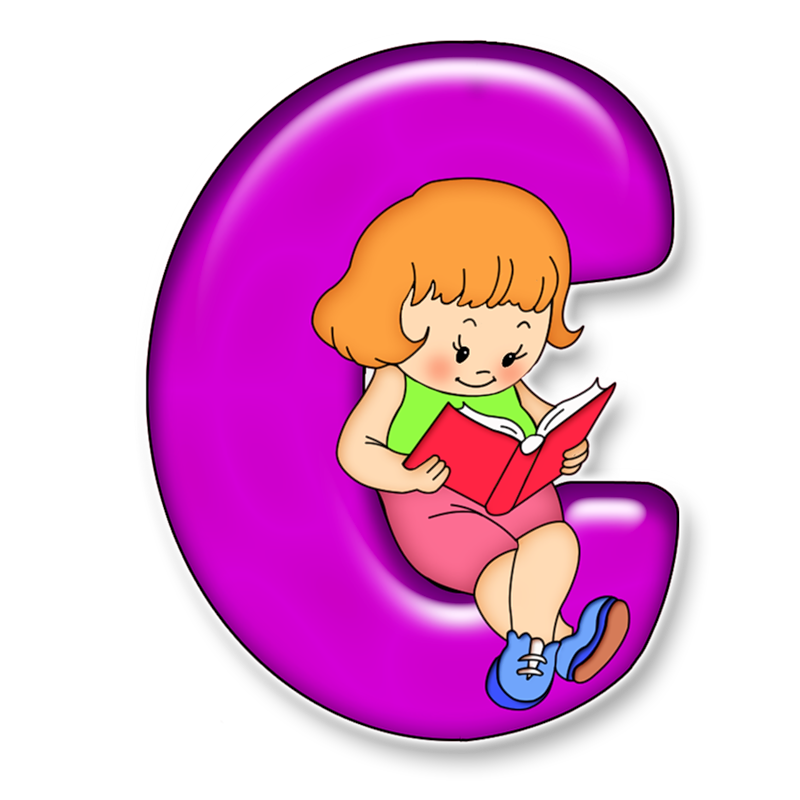 Чистоговорки со звуком [С]
Ас-ас-ас - у Кати ананас

 Сы-сы-сы – есть лисята у лисы

 Ас-ас-ас - у нас дома квас

 Ус-ус-ус - у Маши много бус

 Сты-сты-сты - новые мосты

 Ост-ост-ост - пушистый хвост

 Сту-сту-сту - Миша на мосту

 Сна-сна-сна - высокая сосна

 Сну-сну-сну - встречай весну

 Сты-сты-сты - красивые кусты
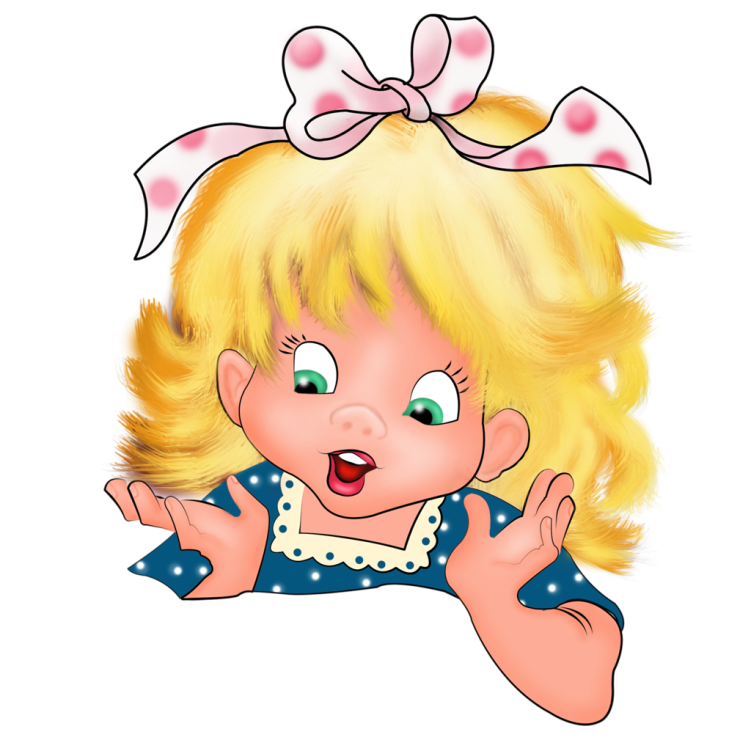 Чистоговорки со звуком [Сь]
Ся-ся-ся - мы поймали карася

 Сю-сю-сю - Сима съела кашу всю

 Си-си-си - подъехало такси

 Сю-сю-сю - мы закончим стройку всю

 Ся-ся-ся - у бабуси два гуся

 Се-се-се - ленточки в косе

 Си-си-си - сена накоси

 Усь-усь-усь - на лугу гуляет гусь

 Ась-ась-ась – плавает карась
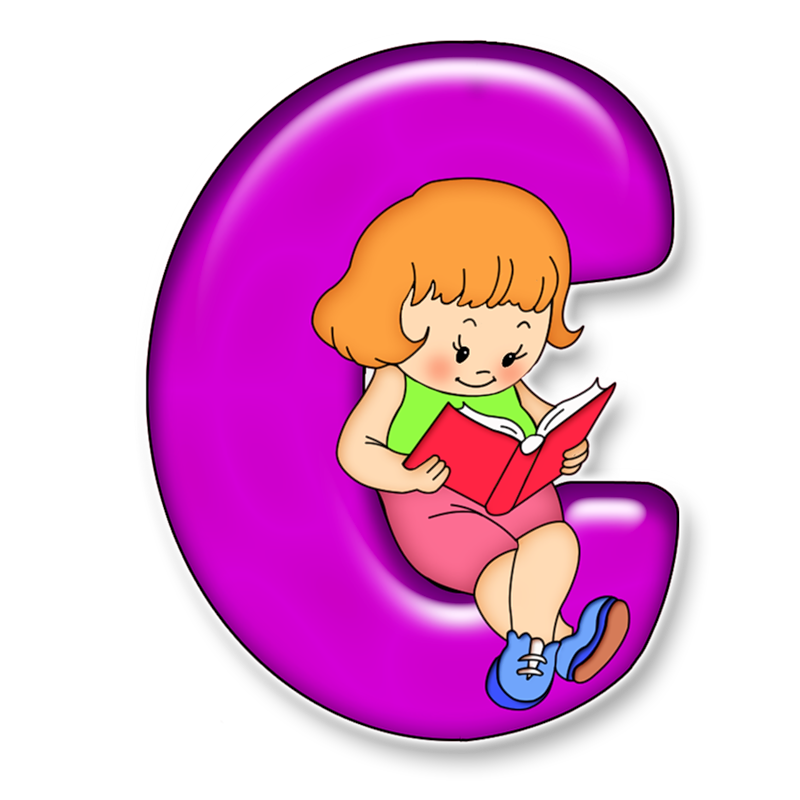 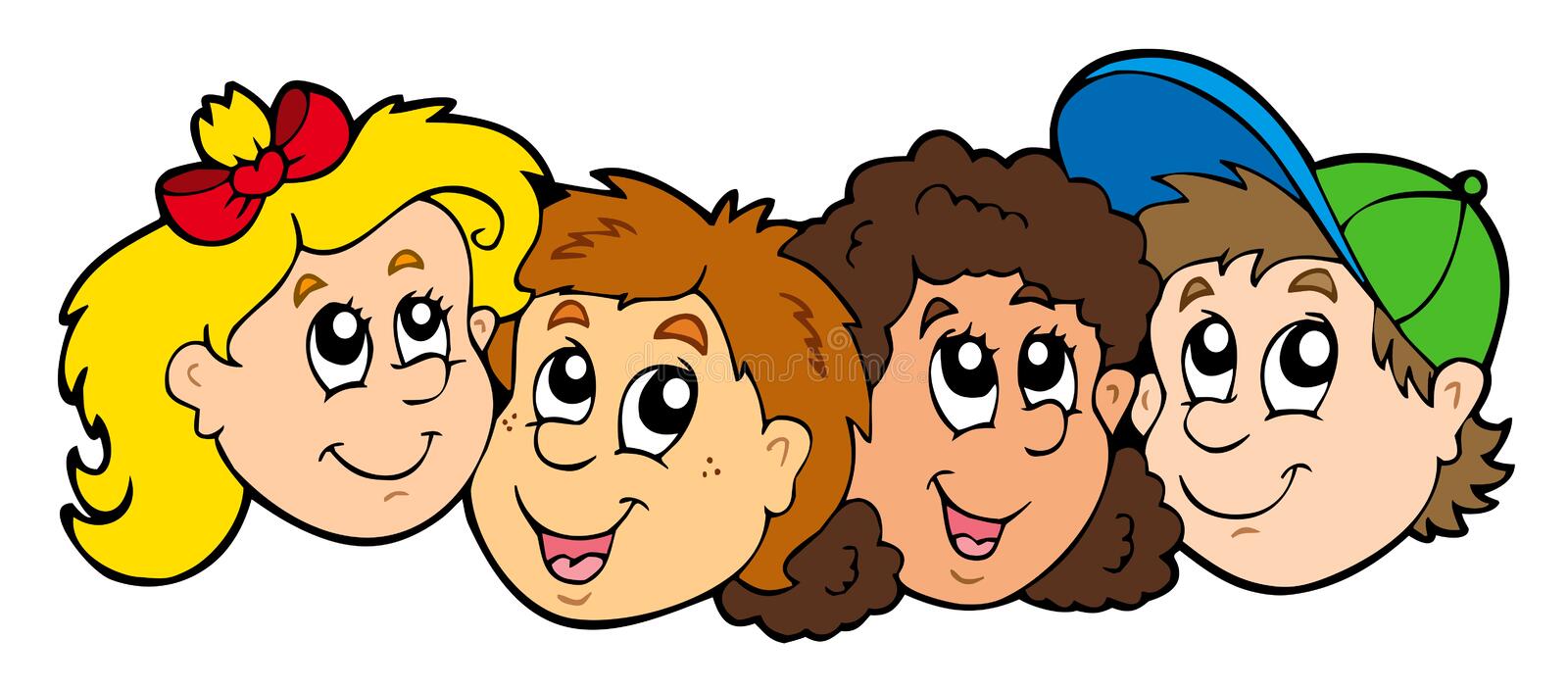 Чистоговорки со звуком [Сь]
Син-син-син - мы делили апельсин

 Ось-ось-ось - шел зимой по лесу лось

 Усь-усь-усь - очень я гусей боюсь

 Ась-ась-ась - у меня тетрадь нашлась

 Ысь-ысь-ысь - в лесу живет рысь

 Уси-уси-уси - гуси у бабуси

 Сед-сед-сед - у нас новый сосед

 Сил-сил-сил - Вася траву косил
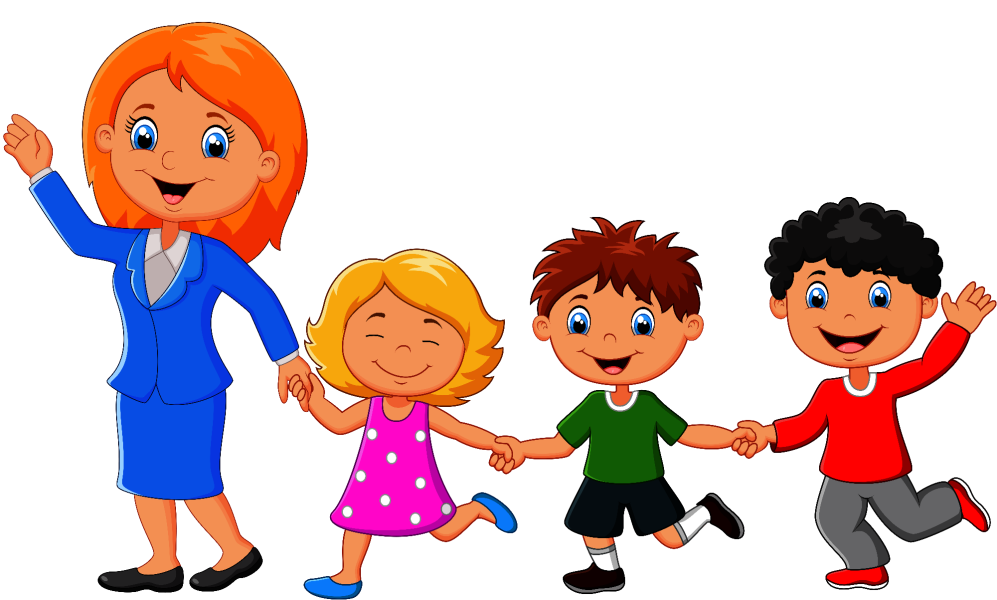 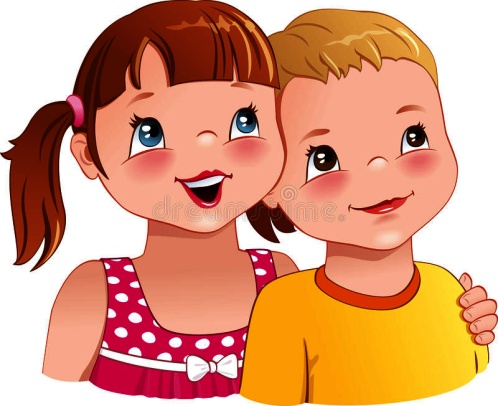 Чистоговорки со звуком [Ш]
Ша-ша-ша - у меня лапша

 Шо-шо-шо - летом хорошо

 Шу-шу-шу - я флажком машу

 Шу-шу-шу - Мише я пишу

 Ше-ше-ше - как прекрасно на душе

Ши-ши-ши - наши дети хороши

 Ша-ша-ша - уложили малыша

 Шу-шу-шу - шапку новую ношу

 Аш-аш-аш - я достану карандаш

 Ол-ол-ол - Володя в школу шёл
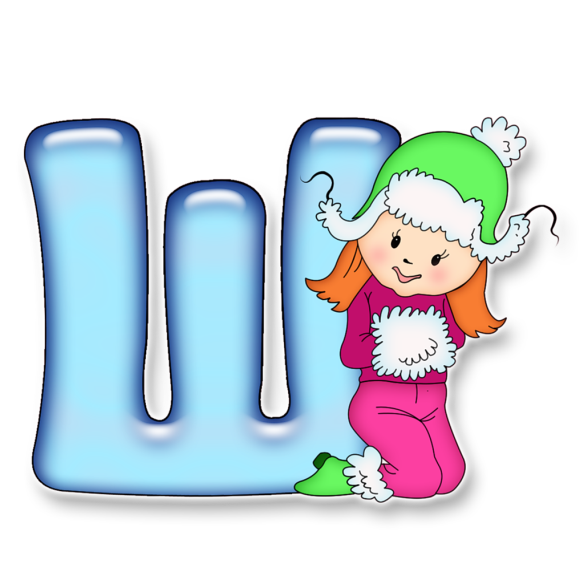 Чистоговорки со звуком [Ш]
Ол-ол-ол - Володя в школу шёл

 Уш-уш-уш - починил сантехник душ

 Иш-иш-иш - за окном такая тишь

 Ыш-ыш-ыш - на реке шумит камыш

 Аш-аш-аш - мы построили шалаш

 Шок-шок-шок - уронили мы горшок

 Ошка-ошка-ошка - на окне сидела кошка

Ашка-ашка-ашка - на шкафу букашка

 Ушка-ушка-ушка - Машина подушка

 Аша-аша-аша - это наша Маша
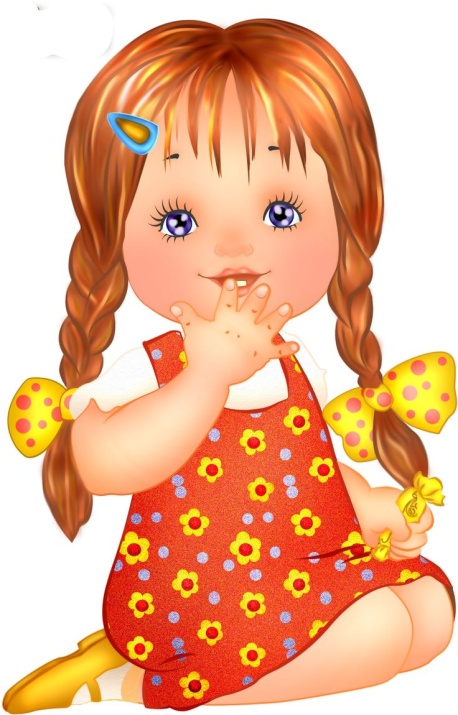 Чистоговорки со звуком [Щ]
Ща-ща-ща - мы несём домой леща

 Щу-щу-щу - щуку я тащу

 Щи-щи-щи - мама варит щи

 Ще-ще-ще - я пошел гулять в плащ

 Щу-щу-щу - я грибы в лесу ищу

 Ащ-ащ-ащ – у Ирины новый плащ

 Още-още-още – мы гуляли в роще 

 Ющ-ющ-ющ - я выращиваю плющ 

 Щит-щит-щит – наш  мышонок пищит

 Ащу-ащу-ащу-  не ходите дальше в чащу
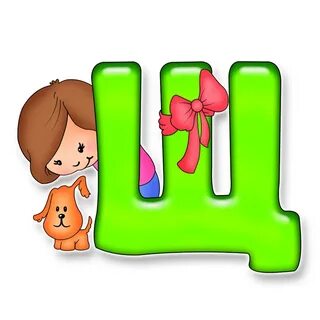 Чистоговорки со звуком [Ж]
Жа-жа-жа – испугали мы ежа

 Жи-жи-жи - очень твердые коржи

 Же-же-же - я живу на пятом этаже

 Жу-жу-жу - на животике лежу

 Жок-жок-жок – выпал первый снежок

 Жом-жом-жом - режут хлеб ножом

 Жал-жал-жал - я за Женей забежал

 Жар-жар-жар - ужасный пожар

 Жак-жак-жак - кожаный пиджак

 Ажа-ажа-ажа – это чёрная сажа
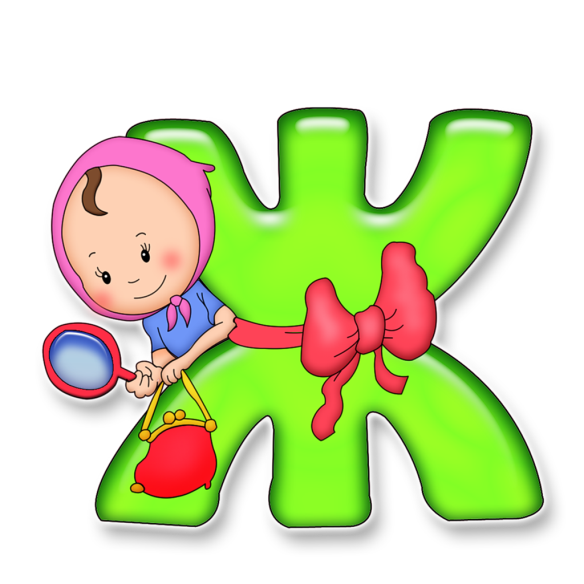 Чистоговорки со звуком [Ч]
Чу-чу-чу – я стихи учу

 Чи-чи-чи - у солнца теплые лучи

 Ча-ча-ча - к Саше вызвали врача

 Чу-чу-чу - молоточком я стучу

 Чи-чи-чи - испекли мы калачи

 Юч-юч-юч - потеряла Оля ключ

 Оч-оч-оч - наступила ночь

 Яч-яч-яч - малыши играют в мяч

 Чок-чок-чок - черный паучок

 Чок-чок-чок – я бабушкин внучок
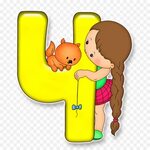